RELAÇÕES MÉTRICAS EM UM TRIÂNGULO RETÂNGULO
Adauto Araújo e Heloize Maria
O que é trigonometria e pra que serve?
A trigonometria é responsável pelo estudo da relação entre os lados e os ângulos do triângulo.
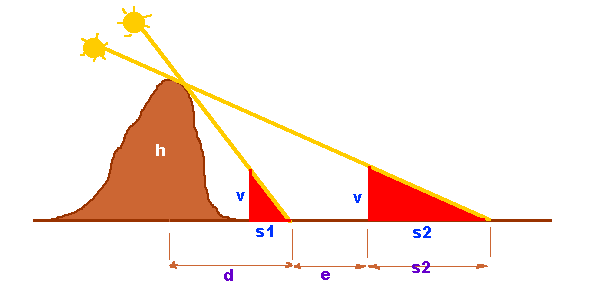 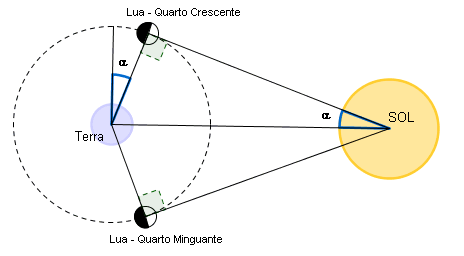 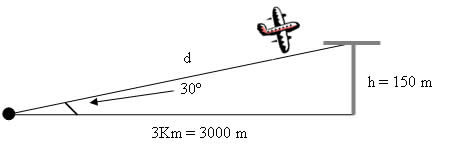 2
O que é trigonometria e pra que serve?
Qualquer lado de um triângulo é sempre menor que a soma dos outros dois.
a < b + c
b < a + c
c < a + b
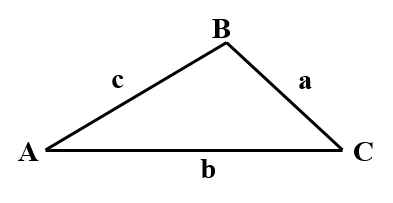 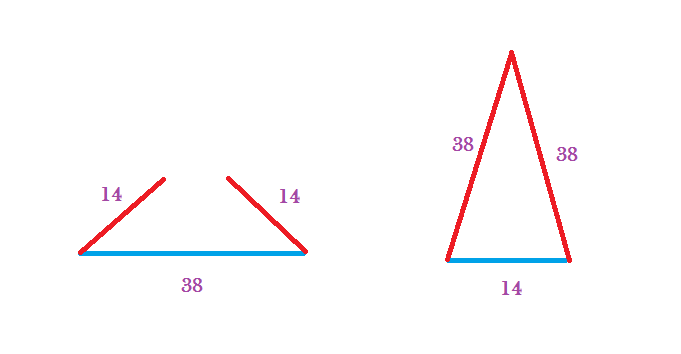 3
Classificação dos triângulos
Lados e Ângulos
4
Quanto Aos Ângulos
Acutângulo: 3 ângulos agudos.
Retângulo: 1 ângulo reto.
Obtusângulo: 1 ângulo obtuso.
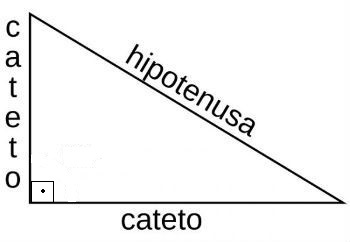 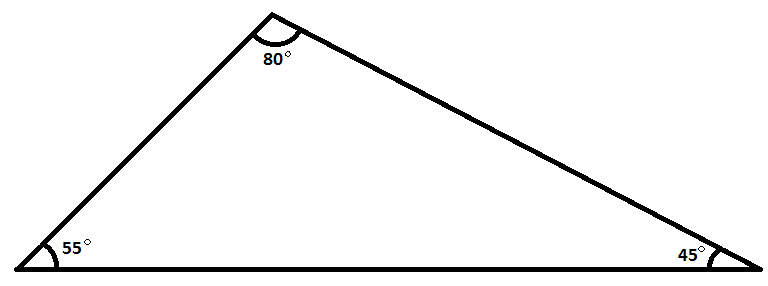 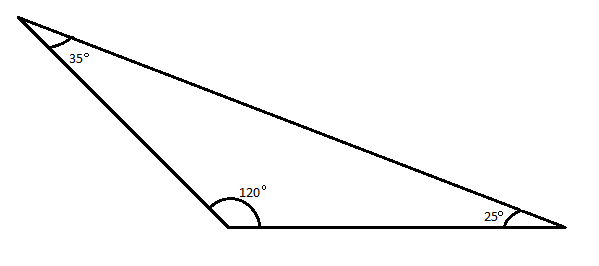 5
Quanto Aos Lados
Equilátero: 3 lados congruentes.
Escaleno: 3 lados diferentes.
Isósceles: 2 lados congruentes.
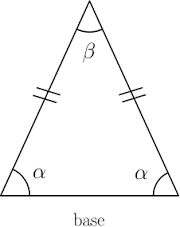 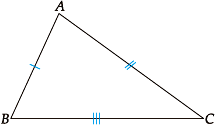 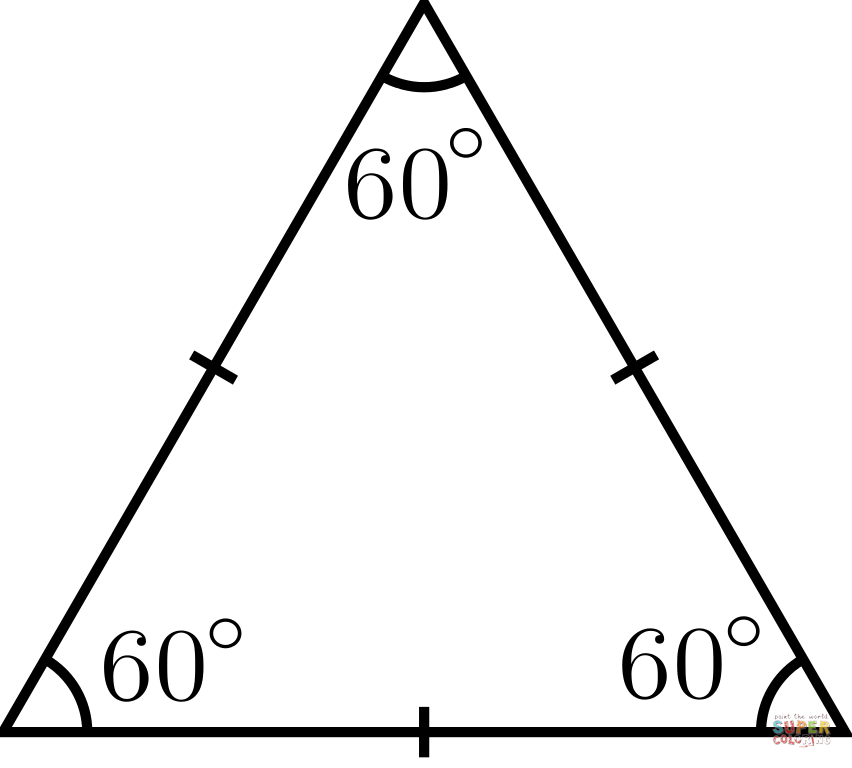 6
Elementos do triângulo retângulo
Defina:
A
BC
AC
AB
BD
CD
AD
c
b
h
m
n
7
C
B
D
a
TRIÂNGULOS SEMELHANTES
A altura relativa à hipotenusa de um triângulo retângulo ABC o divide em dois triângulos retângulos semelhantes a ele e semelhantes entre si.
Como os três triângulos possuem lados congruentes, podemos dizer que:
                ABC ~   DBA ~    DAC
Da semelhança de     ABC ~    DBA, segue que:
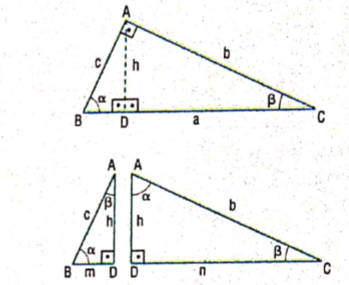 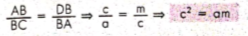 8
Da semelhança entre o triângulo 
                ABC e     DBA, temos:
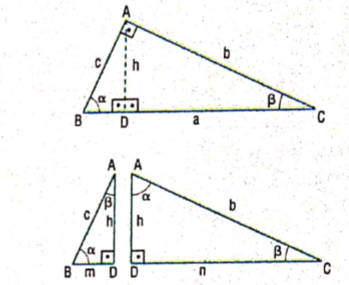 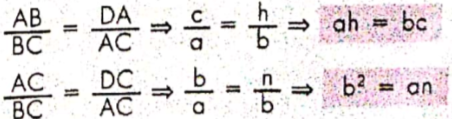 9
Da semelhança      DBA e     DAC, temos:
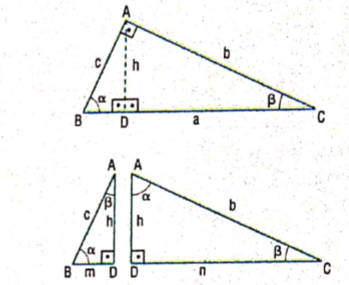 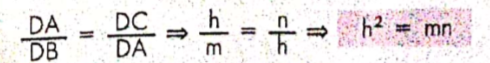 10
CHEGOU A HORA DA VERDADE!!!!!
11
You can also split your content
1) Vamos cacular o valor de x em cada uma das figuras.
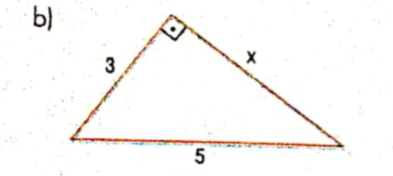 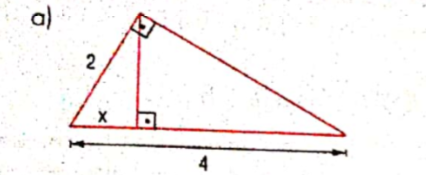 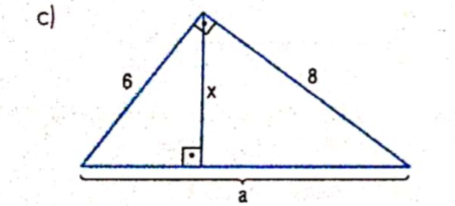 12
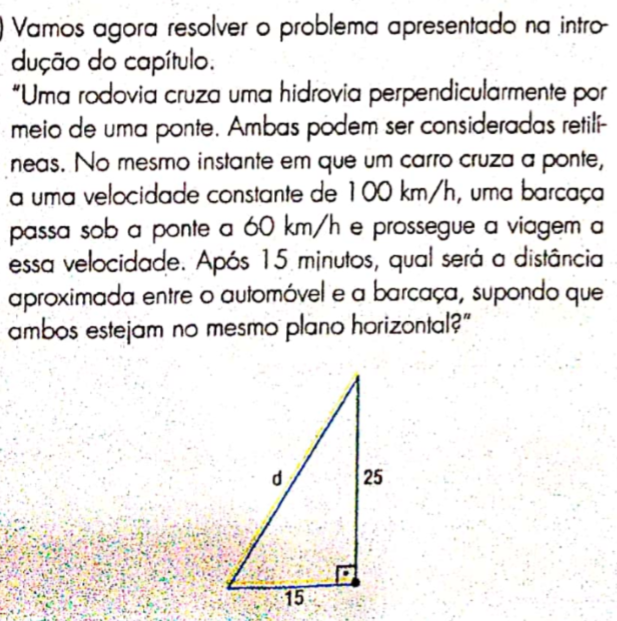 2)
13
3) Calcule os valores de b,c e h no triângulo retângulo abaixo
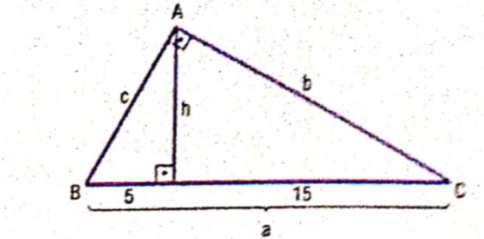 14
4)
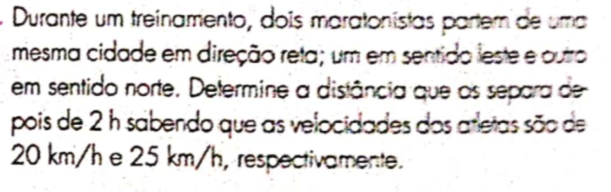 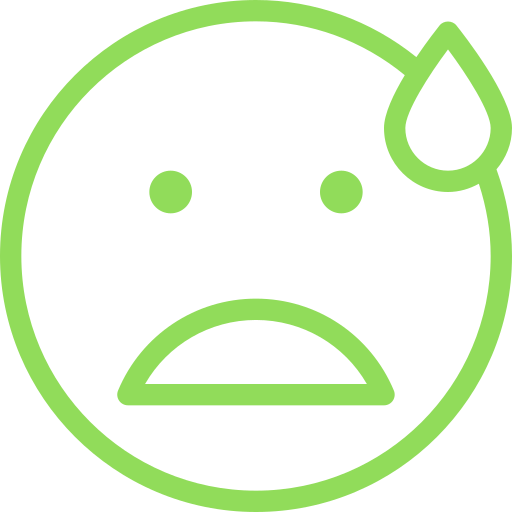 15
5)
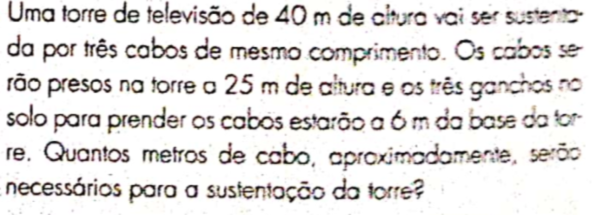 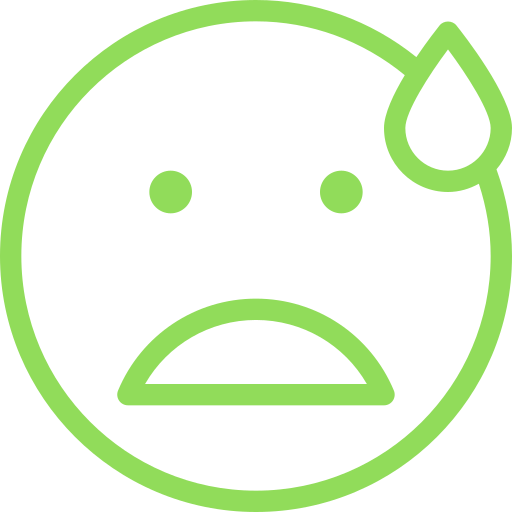 16
6) Determine o valor de x, y, z e w
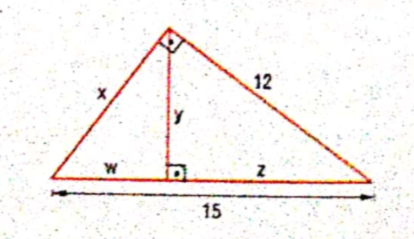 17